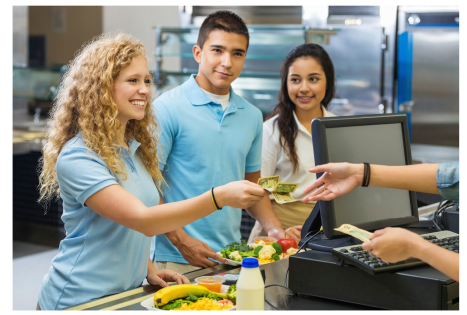 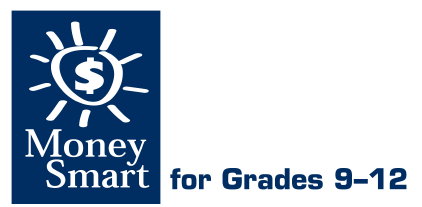 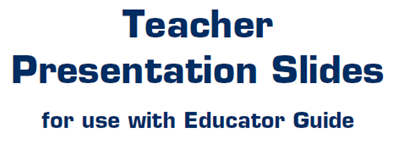 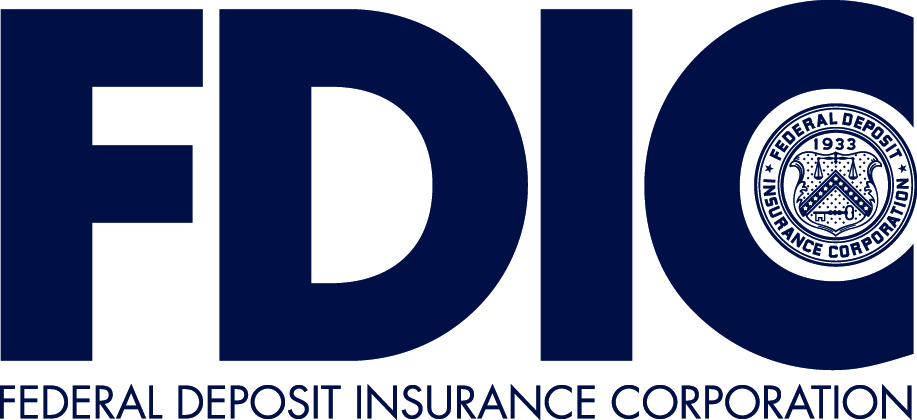 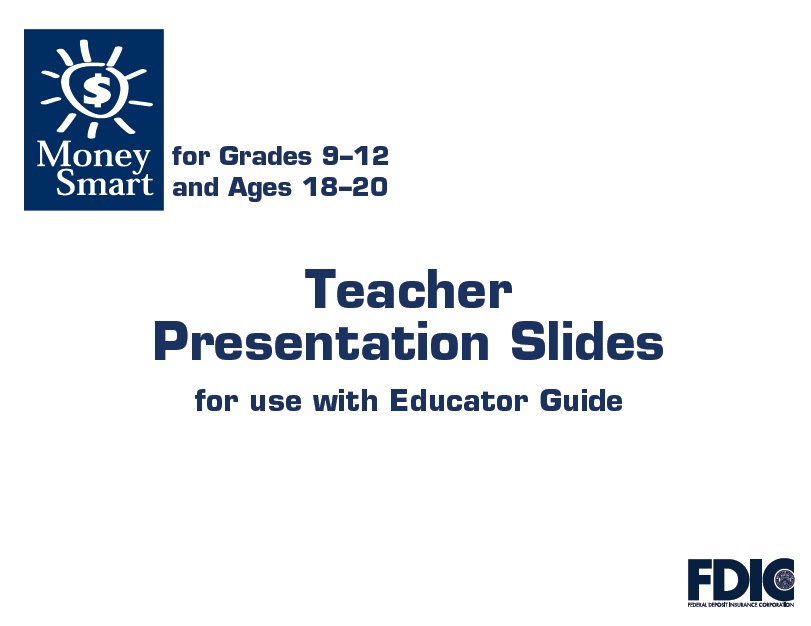 LEVEL 4  LESSON 20
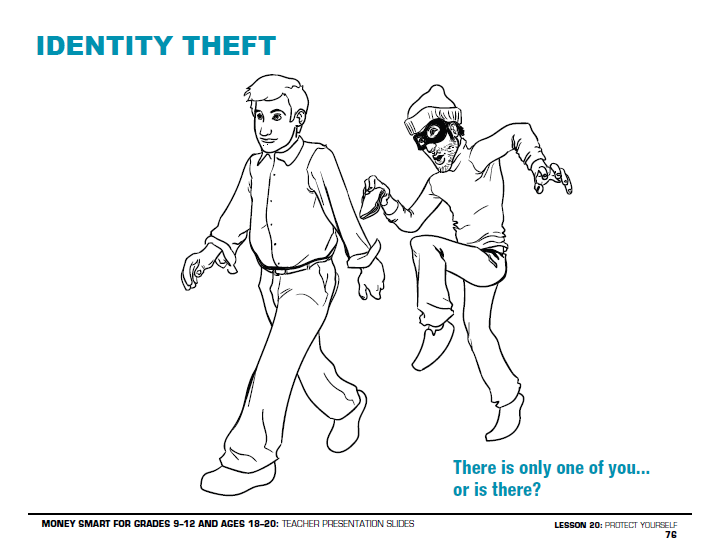 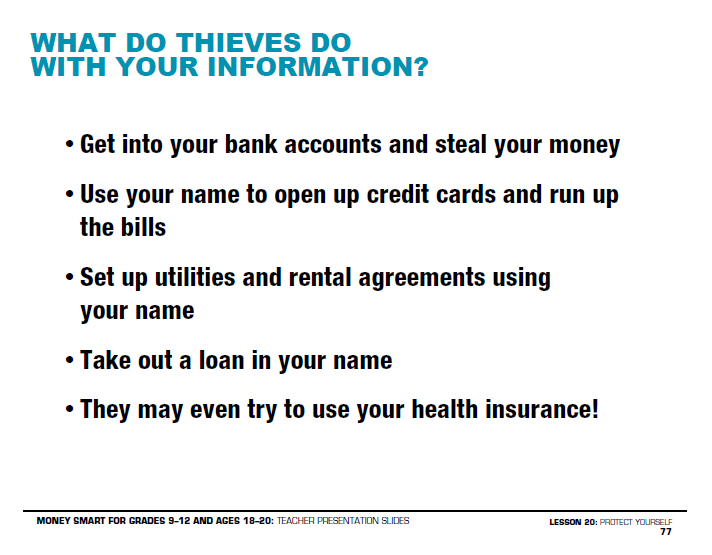 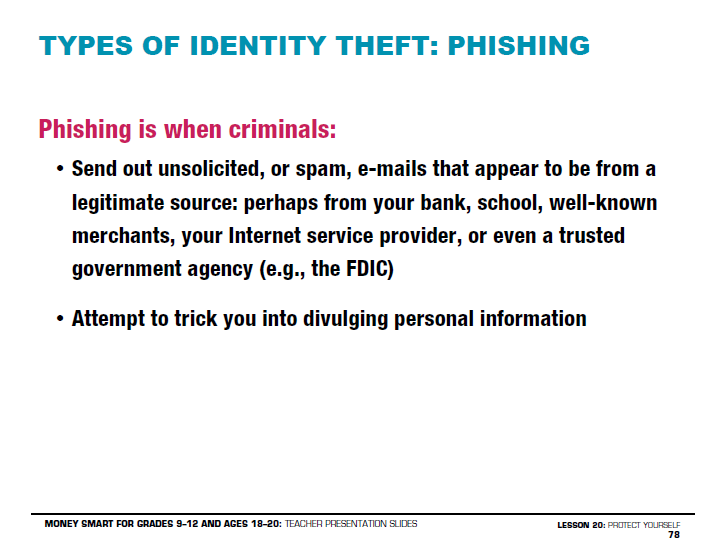 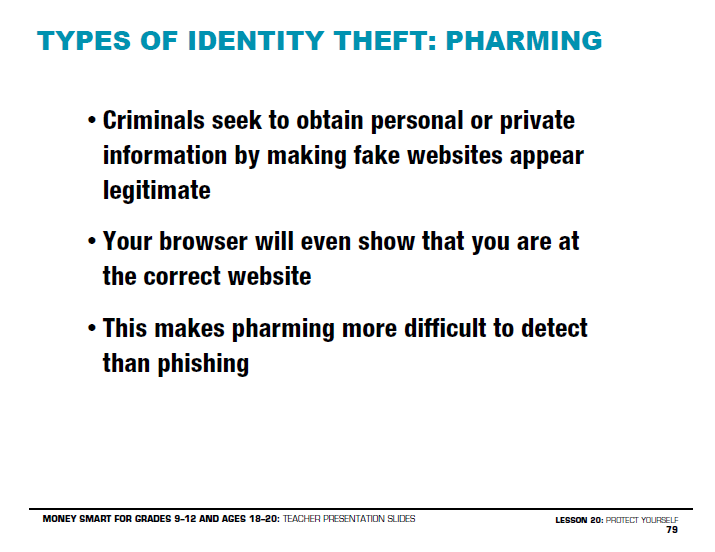 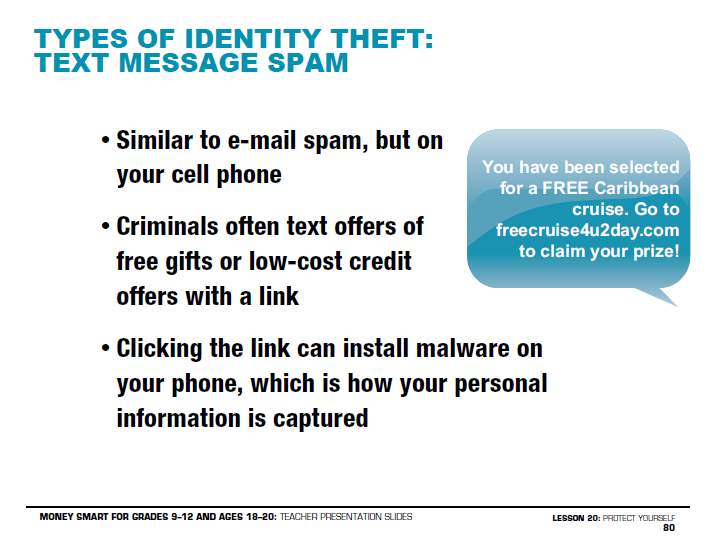 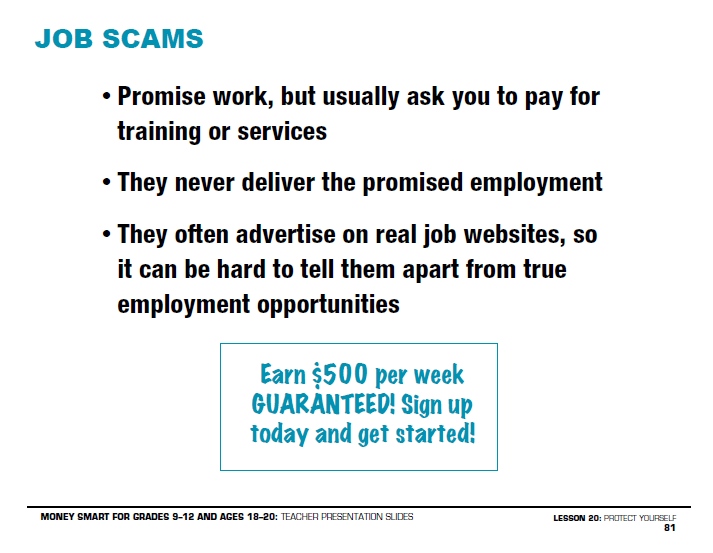